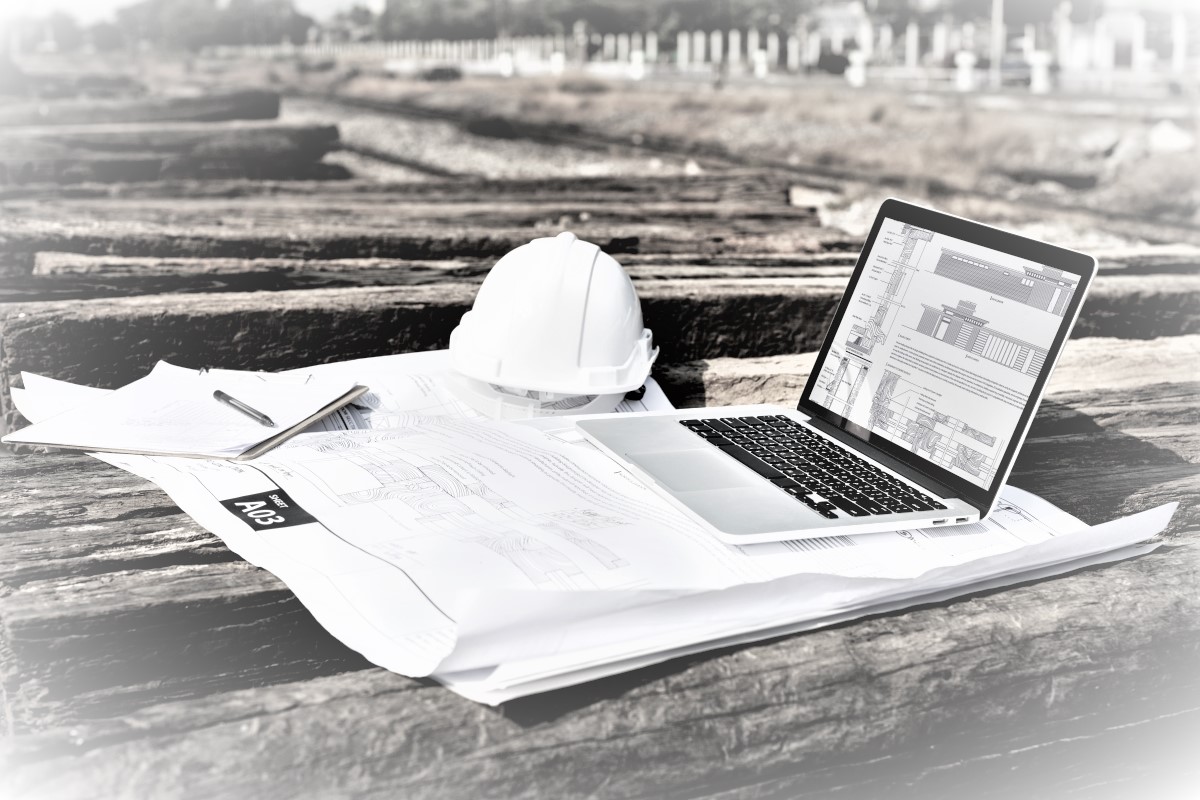 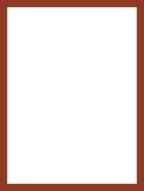 Горные классы
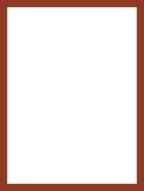 Забайкальский край
2023
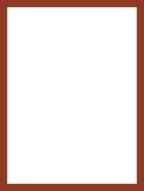 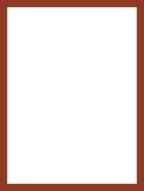 Перечень планируемых «Горных классов»
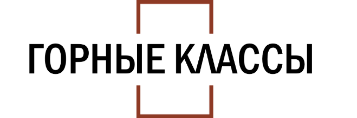 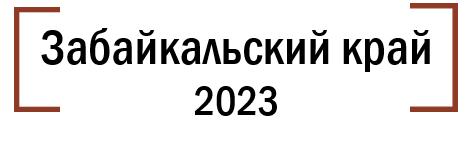 Концепция создания и функционирования
горных классов в школах края в местах горной добычи
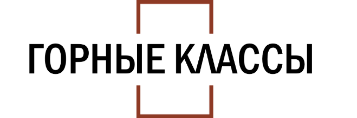 Пакет нормативных 
документов
Цель концепции: определение принципов, подходов, механизмов, модельных вариантов создания и функционирования горных классов в образовательных организациях Забайкальского края с учетом актуального состояния проблем кадрового обеспечения горнорудной промышленности региона
Содержание Концепции
Общие положения
Понятийный аппарат концепции
Актуальность разработки Концепции 
Цели, задачи, ожидаемые результаты создания и функционирования «Горных классов»
Основные подходы и принципы организации деятельности «Горных классов»
Модели и механизмы создания и функционирования «Горных классов» 
Ресурсное обеспечение создания и функционирования «Горных классов»
Ожидаемые эффекты внедрения Концепции
План мероприятий «дорожная карта» по созданию и функционированию «Горных классов»
Концепция создания и функционирования горных классов 
Брендбук горных классов
Положение о горных классах
Положение о сетевой форме реализации образовательной программы горных классов
Примерная образовательная программа «Горные классы»
Пакет программно-методических материалов к образовательной программе «Горные классы»
…
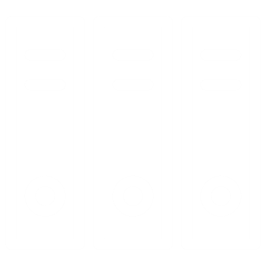 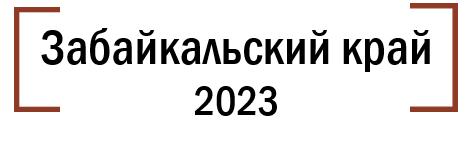 Понятие, цели и задачи создания и функционирования
горных классов
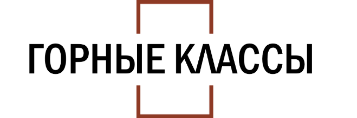 Горный класс – объединение обучающихся образовательной организации, характерологическими признаками которого являются: 

избирательный принцип комплектования состава учащихся; 
профилирование обучения за счет увеличения в учебном плане количества часов предметов естественно-научной и математической направленности; 
обеспечение деятельностного подхода в обучении на основе активного освоения школьниками специализированного программного обеспечения и оборудования, используемого в горнорудной промышленности; 
наличие отлаженной структуры взаимодействия с профильными организациями среднего профессионального и высшего образования, предприятиями горнорудной промышленности и другими социальными партнерами
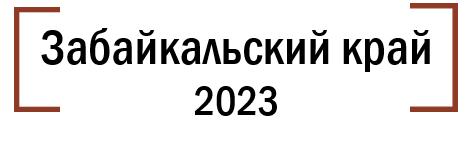 Концепция создания и функционирования
горных классов в школах края в местах горной добычи
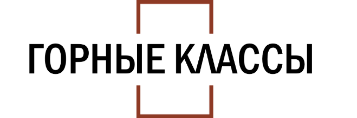 .
Принципы создания горных классов
создание на базе установленного профиля
избирательный принцип комплектования состава учащихся
вариативные подходы к формированию состава профильного класса (класс-комплект, класс – объединение обучающихся из нескольких классов, «сетевой» класс и др.) 
профилирование обучения за счет включения в учебный план, план внеурочной деятельности предметов, курсов профильной направленности
интеграция с профильными программами дополнительного образования
наличие оснащенной, высокотехнологичной площадки для предпрофессиональных проб, исследовательской, проектной деятельности
обеспечение деятельностного подхода в обучении на основе предпрофессиональных проб
наличие структуры взаимодействия с профильными организациями среднего профессионального и высшего образования, социальными и индустриальными партнерами
.
.
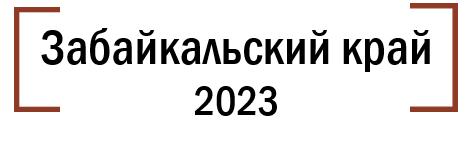 Модели создания и функционирования
горных классов
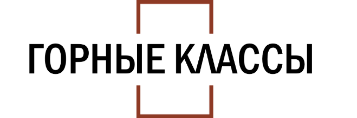 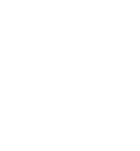 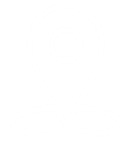 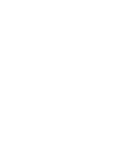 01
02
03
Модель 
выделения одной образовательной организации в качестве ресурсного центра
Модель внутришкольной профилизации
Модель 
сетевого взаимодействия
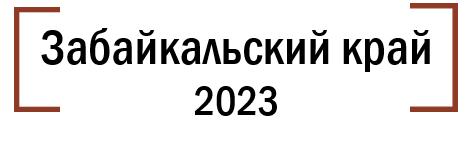 Организационно-методические условия создания 
горных классов
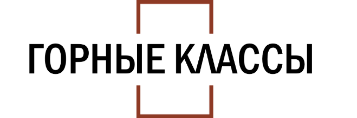 +
+
+
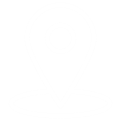 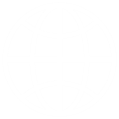 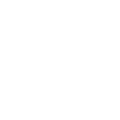 и/или
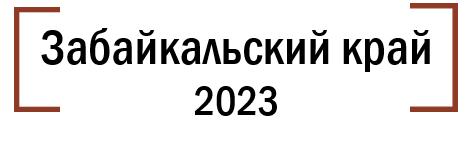 Примерное содержание горного компонента (вариант 1)
Примерное содержание горного компонента учебного плана 
с углубленным изучением математики и физики
Брендбук: руководство по использованию логотипа и фирменного стиля горных классов
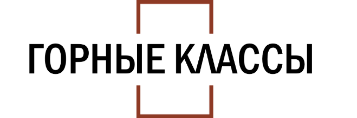 Основные цвета
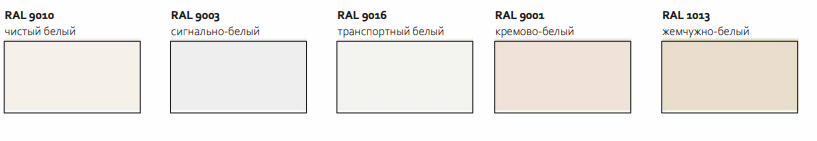 Стандартные акцентные цвета
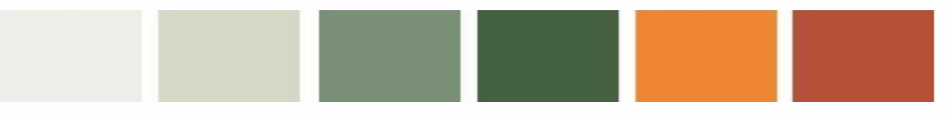 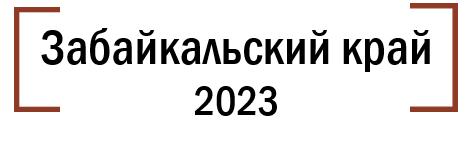 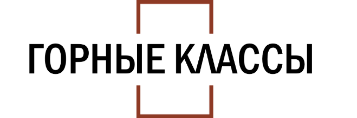 Примерный перечень оборудования для горного класса
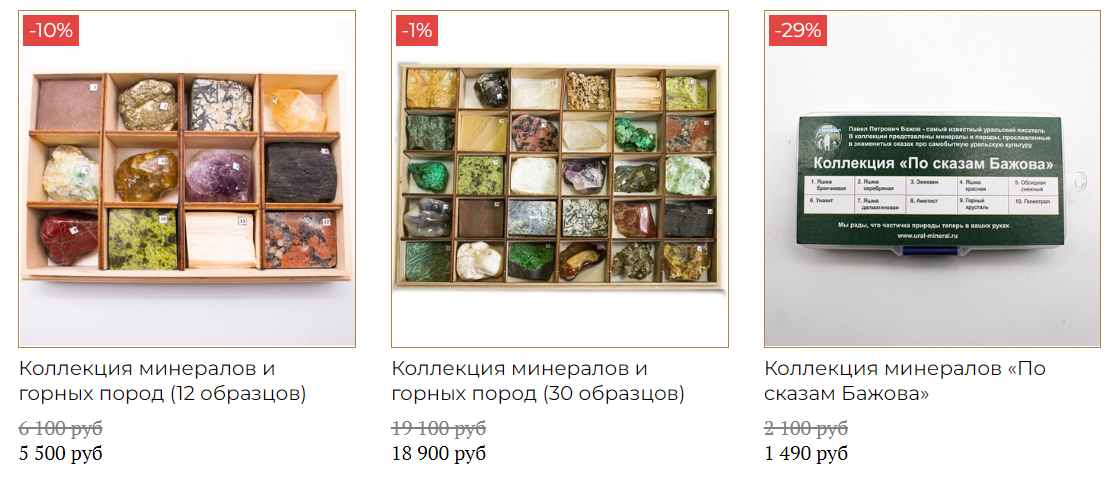 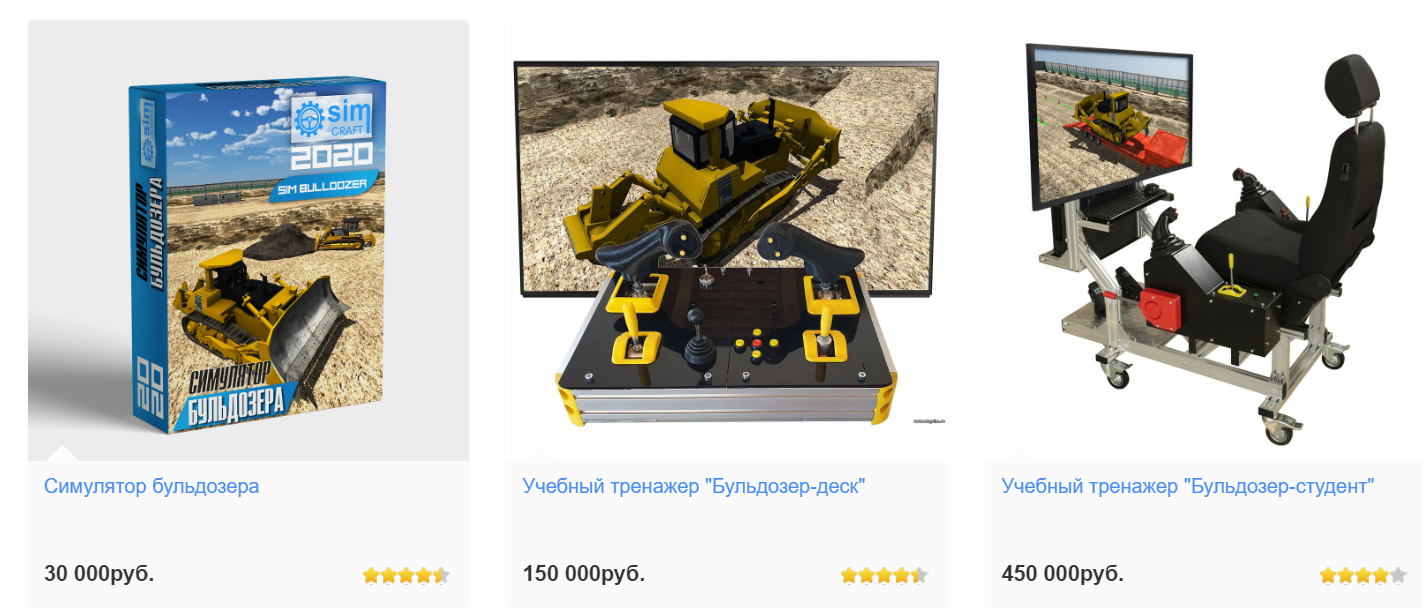 Демонстрационный макет
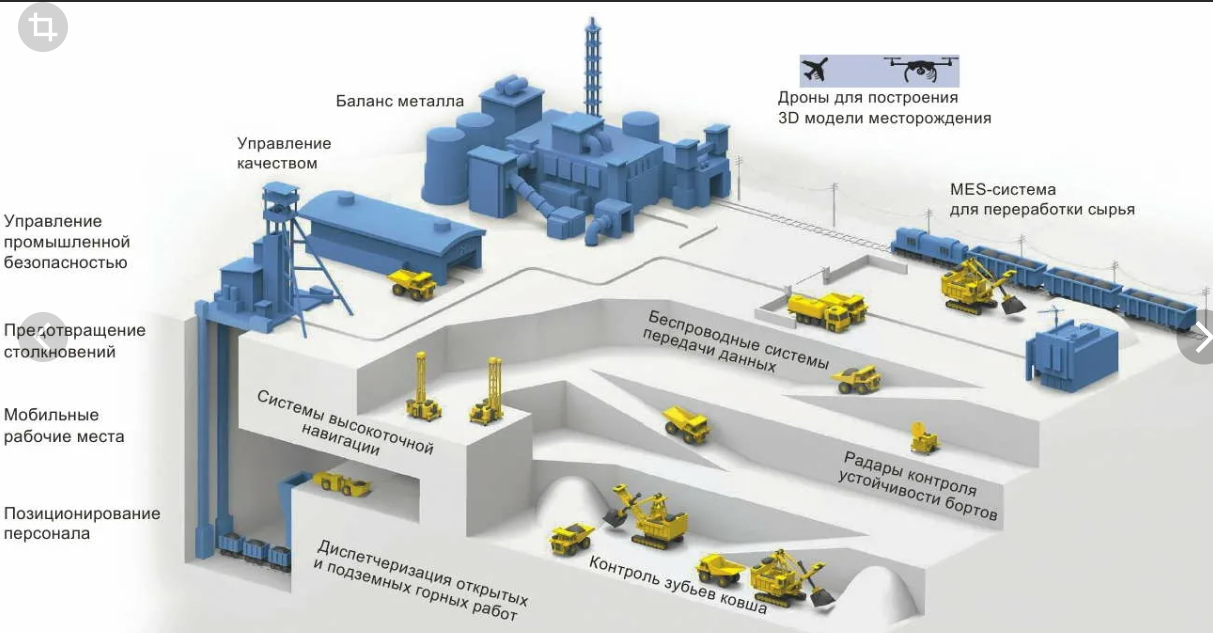 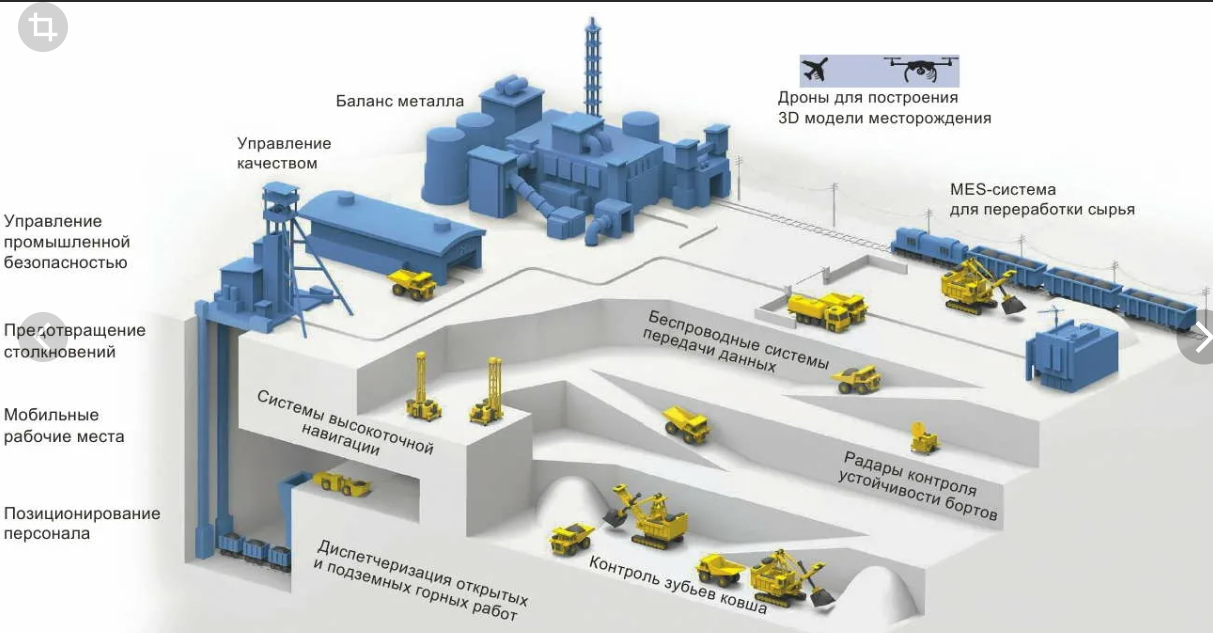 Демонстрационный макет
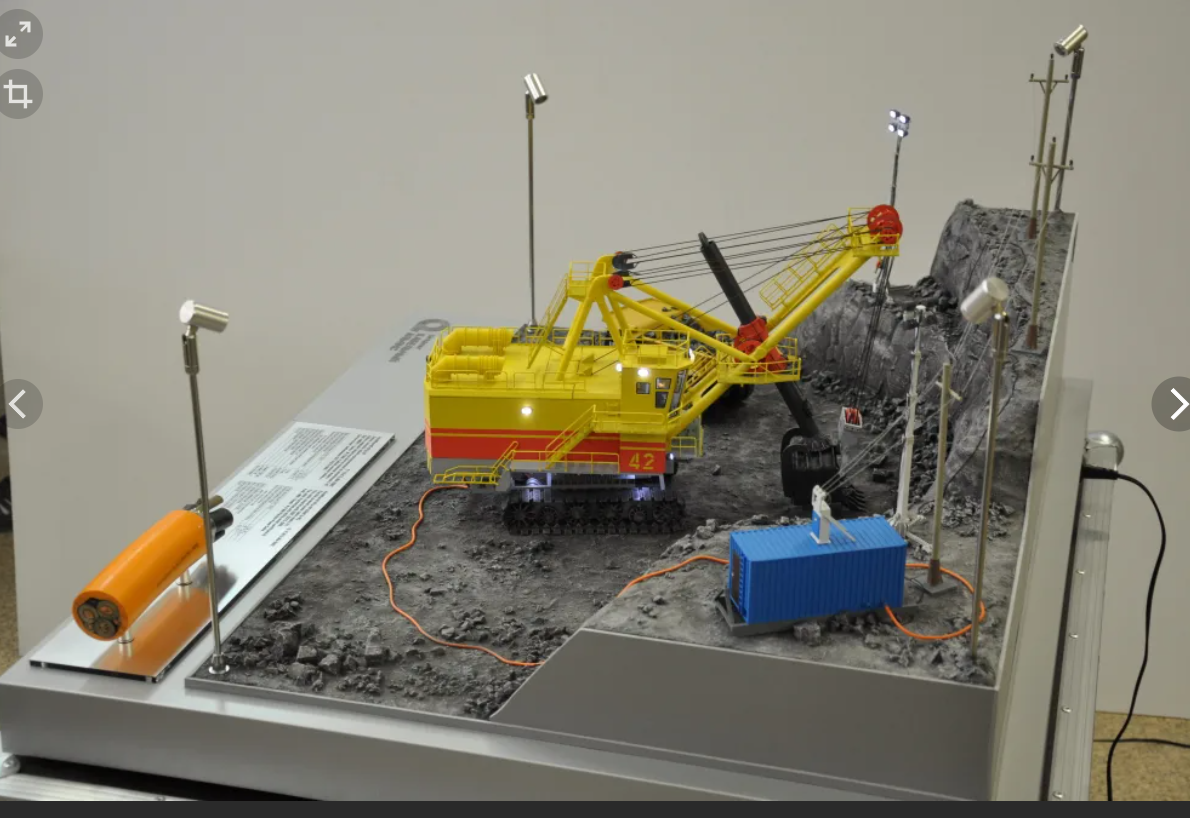